ニュートン算
算数の文章問題
給水と排水・草と草食動物
行列とチケット売り場問題
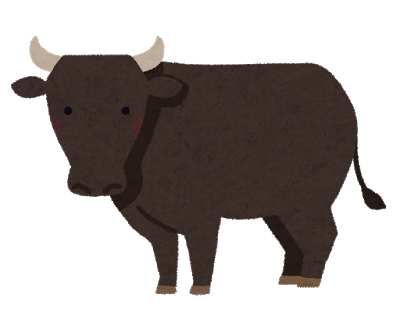 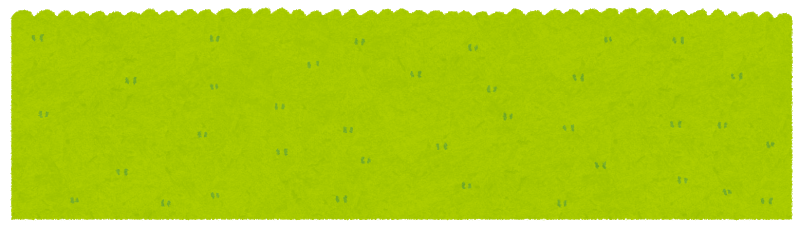 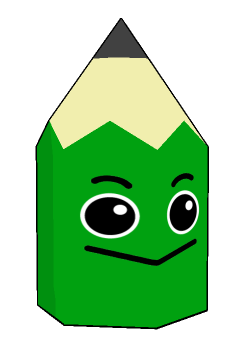 ニュートン算とは
ニュートン算は、一方は増加し、他方は減少するという2種類の要素によって起きる数量の変化を求めたり、それに要する時間を求めたりする問題です。
ニュートン算の解き方
★はじめの量、入る量、出る量をもとに計算します。
★はじめの量÷（出る量－入る量）＝時間
毎分５Ｌ
２００Ｌ
毎分１０Ｌ
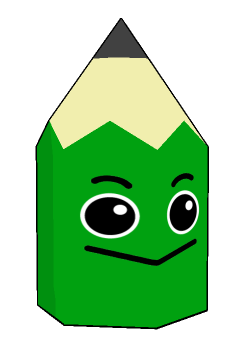 毎分５Ｌの割合で水が流れこんでいる水そうがあります。この水そうに水が２００Ｌ入っているときから、毎分１０Ｌの割合で水をくみ出すと、水そうの水は何分で空になりますか。
はじめにあった量、入る量、出る量を表の中に入れます。
毎分５Ｌ
水が出ていく方が量が多いので、だんだん水の量は減っていきます。
２００Ｌ
毎分１０Ｌ
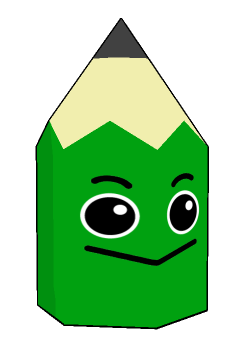 毎分５Ｌの割合で水が流れこんでいる水そうがあります。この水そうに水が２００Ｌ入っているときから、毎分１０Ｌの割合で水をくみ出すと、水そうの水は何分で空になりますか。
はじめにあった量、入る量、出る量を表の中に入れます。
毎分５Ｌ
１分間に、
１０－５＝５（L）ずつ
減っていきます。
２００Ｌ
毎分１０Ｌ
解き方
はじめに２００Ｌあった水が、
１分間に　１０－５＝５(Ｌ)ずつ減っていくので、
２００÷５＝４０(分)
で、水そうの水は空になります。
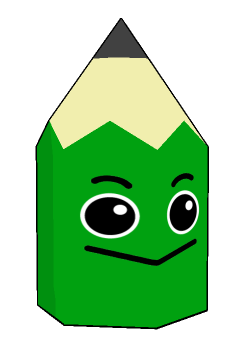 あるサッカー場の入口の前に、入場直前に720人の行列ができていて、毎分12人の人がこの行列に加わります。入場口が1個のときは30分で行列がなくなりました。入場口が2個になると、行列は何分でなくなりますか。
行列の人数、並ぶ数、入場する数を表の中に入れます。
３０分で並ぶ人数
毎分１２人
７２０人
入場口１個で３０分
３０分で行列がなくなることから、１分間に何人が入場できるか考えます。
７２０人
毎分□人
解き方
毎分12人が行列に並ぶので、
30分間に　12×30＝360（人）が行列に並びます。
30分間で行列がなくなるので
（720＋360）÷30＝36(人)
毎分36人ずつ入場できることがわかります。
360人
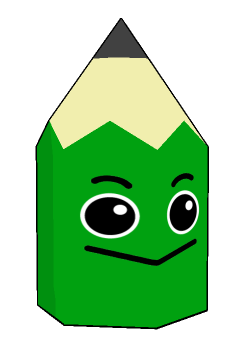 あるサッカー場の入口の前に、入場直前に720人の行列ができていて、毎分12人の人がこの行列に加わります。入場口が1個のときは30分で行列がなくなりました。入場口が2個になると、行列は何分でなくなりますか。
入場口1個で入場できる人数がわかりました。
毎分１２人
入場口が２個になると、
1分間に36×2＝72（人）
ずつ入場できます。
７２０人
毎分７２人
入場口を2個にすると、毎分12人が行列
に並び、毎分72人が入場できるので、
1分間に72－12＝60（人）ずつ行列がなく
なっていきます。
はじめに720人並んでいたので、
720÷60＝12(分)　　　　（答え）12分
解き方
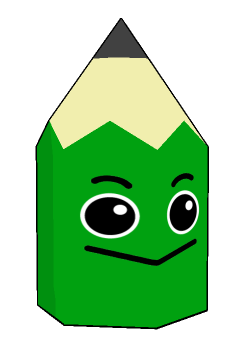 ある牧場で５頭の牛を飼うと３０日で草がなくなりますが、６頭なら２０日で草がなくなります。このとき、８頭の牛を飼うと何日で草がなくなりますか。
はじめにあった草、はえる草、牛が食べる草を考えます。
２０日で
はえる草
３０日ではえる草
はじめの草の量
はじめの草の量
１頭の牛が１日に食べる草の量を①とします。
５頭の牛が30日に食べる草の量は、５×30＝
6頭の牛が20日に食べる草の量は、６×20＝
5頭が30日で食べる草の量
６頭が２0日で食べる草の量
150
150
120
120
150
120
30
30
30－20＝10（日）で
　　－　　＝
の草がはえるので、1日で
③の草がはえることがわかります。
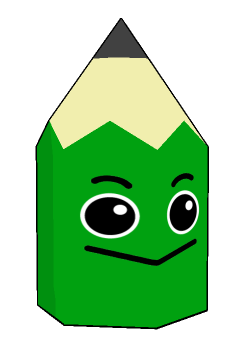 ある牧場で５頭の牛を飼うと３０日で草がなくなりますが、６頭なら２０日で草がなくなります。このとき、８頭の牛を飼うと何日で草がなくなりますか。
表の中に、はえる草の量③が入りました。
２０日で
はえる草
３０日ではえる草
はじめの草の量
はじめの草の量
5頭が30日で食べる草の量
６頭が２0日で食べる草の量
1日で③の草がはえること
がわかったので、30日で
はえる草の量がわかります。
30×③＝
150
120
90
90
150
90
60
60
はじめにあった草の量は、
　  －　   ＝
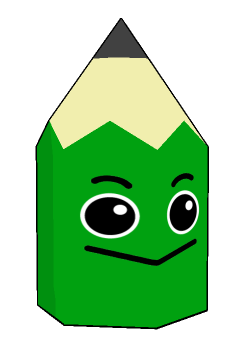 ある牧場で５頭の牛を飼うと３０日で草がなくなりますが、６頭なら２０日で草がなくなります。このとき、８頭の牛を飼うと何日で草がなくなりますか。
表の中に、はじめにあった草の量　　が入りました。
はえる量③
はじめの草の量が　　で
はえる草の量が③で、
8頭の牛が1日に食べる
草の量は⑧だから、
水槽の問題と同じようにし
て解くことができます。
60
60
60
60
60
60
8頭が食べる量⑧
はじめに　　あった草が、
１日に　⑧－③＝⑤ずつ減っていくので、
　　÷⑤＝12(日)
で、草はなくなります。　　　（答え）１２日
解き方